AGILE PROJECT DASHBOARD TEMPLATE
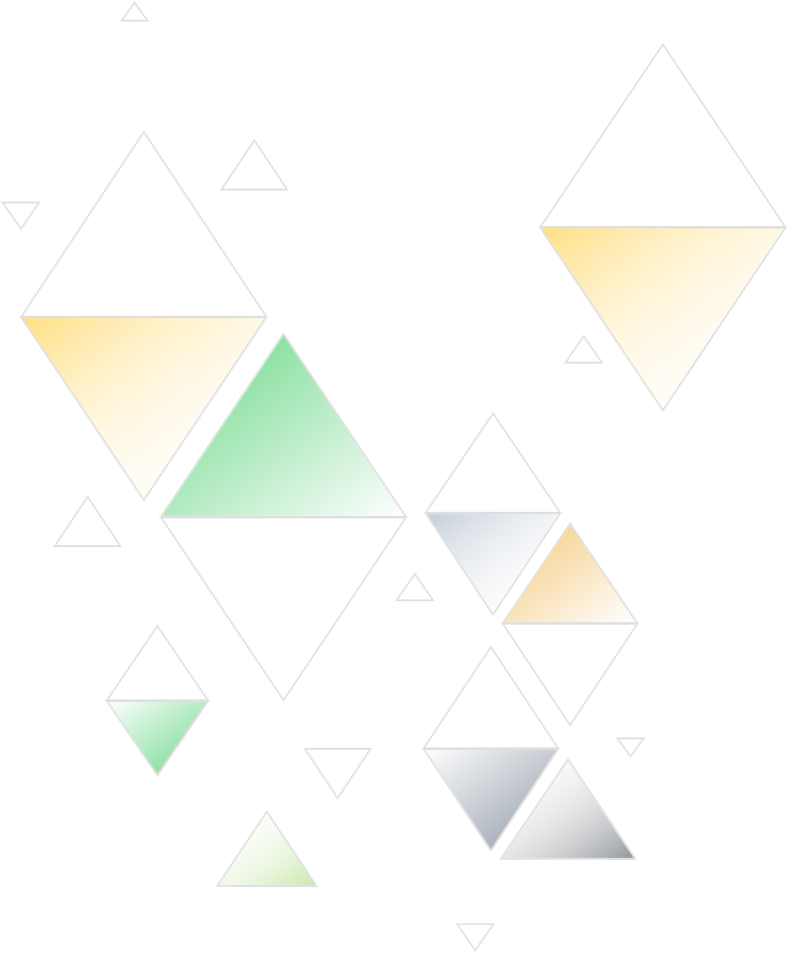 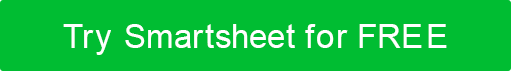 PROJECT NAME
Notes for Using This Template
Enter status in the Status Key area. 

Adjust bars for each task to represent the length of time.  Add Start and Finish Dates and additional information within each bar or in the graph area, as needed.
AGILE PROJECT DASHBOARD PRESENTATION
STATUS KEY
COMPLETE
OVERDUE
NOT STARTED
IN PROGRESS
SPRINT 5
SPRINT 4
SPRINT 3
SPRINT 1
SPRINT 2
RESONSIBLE: Name
TEXT
TEXT
TEXT
TEXT
TEXT
TEXT
TEXT
RESONSIBLE: Name
TEXT
TEXT
TEXT
TEXT
RESONSIBLE: Name
TEXT
TEXT
TEXT
RESONSIBLE: Name
TEXT
TEXT
TEXT
TEXT
TEXT
TEXT
AGILE PROJECT DASHBOARD
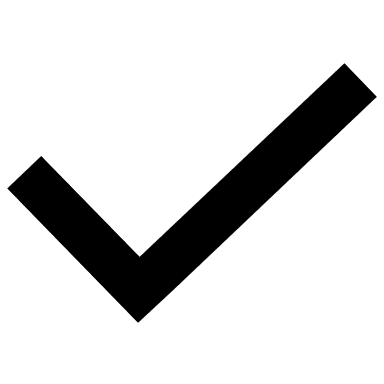 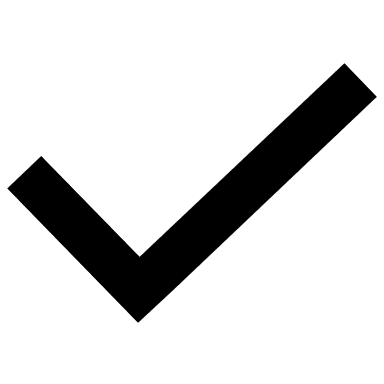 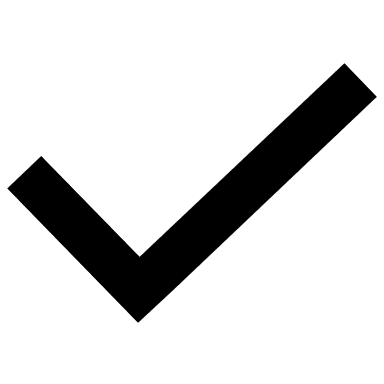 PROJECT REPORT
AGILE PROJECT DASHBOARD